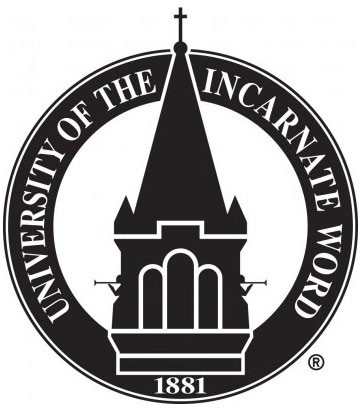 School of Osteopathic Medicine
Complex Attitudes Towards TJA Among Hispanic Females Potentially Underly Its Underutilization
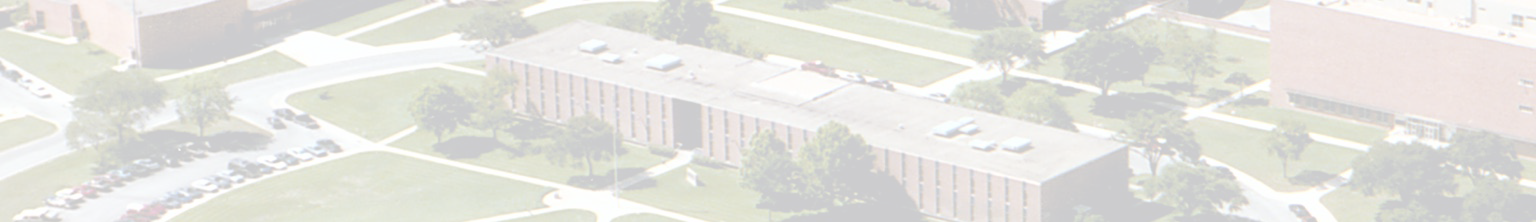 Christian Allen BS, Jaydee Foster MA, Matthew M. Morrey MD, Roberto J. Fajardo PhD
[Speaker Notes: Slide 1: Hello, my name is Christian Allen, and I am an OMS-ll at UIWSOM. I will be presenting on Complex Attitudes Towards TJA Among Hispanic Females Potentially Underly its Underutilization.]
Disclosures
The authors declare there is no conflict of interest.
School of Osteopathic Medicine
[Speaker Notes: Slide 2: The authors have no conflict of interests.]
Background
Increasing number of hip and knee total joint arthroplasties (TJA) [Sloan et al.]
635,000 THA and 1.26 million TKA procedures by 2030

Underutilization of TJA in minority populations [Rudisill et al.]  

Hispanic females (HF) are less likely to undergo total knee arthroplasty compared to non-Hispanic white females [Cavanaugh et al.]. 

Previous studies have established the impact of social determinants of health on underutilization. More work needs to be done investigating the impact of household support systems and individual attitudes towards TJA.
School of Osteopathic Medicine
[Speaker Notes: Slide 3: Total joint arthroplasty is a widely used procedure in the realm of orthopedics to reduce pain and improve functioning of patients with end-stage osteoarthritis. Hip and knee TJA alone are expected to increase to 635,000 procedures and 1.26 million procedures by the year 2030. Within the US, there is an underutilization of TJA with minority populations compared to non-minority populations by as much as 30% [2-3]. Specifically, Hispanic females (H) are less likely to undergo total knee arthroplasty compared to non-Hispanic white females [4]. The purpose of this study is to investigate the household and social factors that underly Hispanic female underutilization of TJA.]
Hypothesis
Hispanic females’ household support systems, attitudes towards TJA, and social determinants of health (SDoH) are significantly different than those of non-Hispanic females (NHF).
School of Osteopathic Medicine
[Speaker Notes: Slide 4: Our hypothesis is that Hispanic female’s household support systems and social determinants of health (SDH) are significantly worse than those of non-Hispanic females.]
Methods
Inclusion Criteria: 
Female
50-89 years of age
Fluent in English
Resided in Bexar County

Two blocks of Likert scale questions, and one block of demographic multiple-choice questions

Multiple-choice questions
Insurance status
Household income
Education level

Likert scale questions queried multiple topics including
Transportation
Household support
School of Osteopathic Medicine
[Speaker Notes: Slide 5: To test this hypothesis, Likert scale question and multiple-choice surveys were answered by participants.  Participants were included if there were 50 to 89 years of age, spoke fluent English, and reside in Bexar County with all responses remaining anonymous. Results for the current study are based only on the analyzation of female survey responses.
The survey consists of one block of Likert scale questions and one block of multiple-choice demographic questions which determines participation in a second block of Likert scale questions. 
The first block of Likert scale questions asked about social determinants of health such as household income, access to transportation, and household support.
The multiple-choice question accessed previous diagnosis of arthritis and if the participant had daily hip of knee pain.]
Methods Cont.
Participants that responded “Yes” to daily hip and/or knee pain multiple-choice questions were asked to complete a second block of Likert Scale questions.

Second Likert block assessed factors that influence seeking osteoarthritis care or medical guidance like:
Fear of surgery 
Other people’s influence on decision to pursue surgery
Avoidance of TJA even if it would reduce pain and improve quality of life
School of Osteopathic Medicine
[Speaker Notes: Slide 6: The second block of Likert scale questions, which was completed if participant answered yes to any of the two multiple choice questions, includes general statements about factors that influence their efforts to seek treatment or medical guidance.]
Results
170 females 
63.5% identifying as Hispanic females
School of Osteopathic Medicine
[Speaker Notes: Slide 6: There were 289 individuals that completed the survey with 170 who identified as female. 108 of those identified as Hispanic. In the total samples of females, Hispanic females reported a significantly lower household income (p=0.00), level of education (p=0.04), and different insurance status (p=0.01) compared to NH females. 
Among the 61 females who answered yes to daily hip or knee pair, there was no significance found in household income, level of education, and insurance status yet Hispanic females expressed a greater concern about becoming a health burden compared to non-Hispanic females (p=0.03) and expressed significantly greater fear and avoidance of TJA than non-Hispanic females (p=0.00).]
[Speaker Notes: F1644- Fear UtilizationSurveyStudy_v13_F_Ethnicity_Outcome
F1286- Burden UtilizationSurveyStudy_v13_F_Ethnicity_Outcomes
F2088- Non-Critical UtilizationSurveyStudy_v13_F_Ethnicity_Outcomes]
Results of Qualitative Investigation
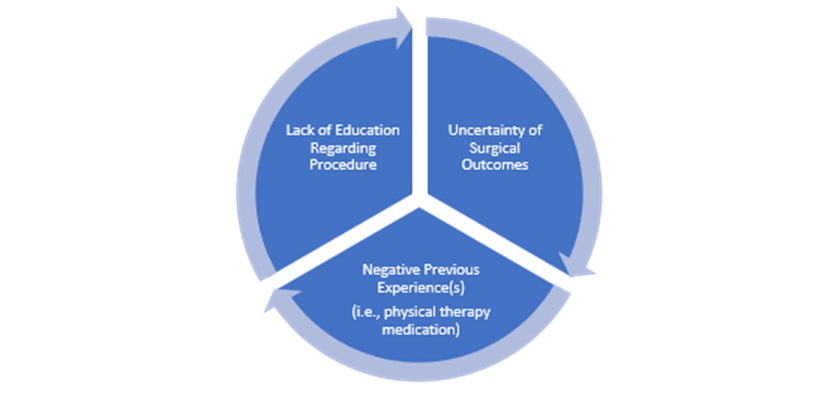 Preliminary qualitative analysis of participants fear of TJA suggests the following themes
N=15
Conclusion
Hypothesis not supported 
In this pilot population, support systems and SDoH are similar in HF and NHF that report daily hip and knee pain.
 
HF attitudes toward TJA are complex 
HF express greater concern than NHF about becoming a burden due their own health needs.
HF also express greater fear of joint replacement surgery as a treatment for hip and knee pain.
HF indicate a strong trend towards avoiding a joint replacement surgery even if it would reduce pain and improve quality of life. 

Limitations
On-going study with limited sample size
Impact of SDoH has been established on a broad scale. Our data may add a layer to the issue of underutilization that must also be addressed.
School of Osteopathic Medicine
[Speaker Notes: Slide 7: Our preliminary results refute the hypothesis that Hispanic females underutilize TJA as a result of poor household and economic support factors that would create barriers to this treatment. Rather fear and feeling of being a burden to other dominates in our research cohort. 
 
Our analysis did not reveal significant differences in the SDH such as income, education level, transportation access, and insurance status. In addition, the household support systems were perceived similarly between Hispanics and Non-Hispanic females. 
 
When looking at individuals that have daily joint pain, Hispanics express significantly greater fear of TJA than non-Hispanic females. At the same time, Hispanic females express greater concern for being a burden if they are unable to care for themselves compared to non-Hispanic females with all factors of social determinants of health being the same such as education level, income, and insurance status.  
 
Limitations to this research is the limited sample size and surveys only collected from Bexar county which does not represent the rest of the United States.]
Significance to Osteopathic Orthopedics
Factors that influence certain population’s decisions to undergo TJA 

A reminder of healthcare discrepancies that remain and that we strive to change in the future

Treat the whole being not the disease
School of Osteopathic Medicine
[Speaker Notes: Slide 8: This study allows for recognition of factors that influence certain population’s decisions to undergo TJA procedures. Along with serve as a reminder of healthcare discrepancies that remain and that we as osteopaths strive to change in the future.]
References
1. Sloan, Matthew MD, MS1,a; Premkumar, Ajay MD, MPH2; Sheth, Neil P. MD3. Projected Volume of Primary Total Joint Arthroplasty in the U.S., 2014 to 2030. The Journal of Bone and Joint Surgery: September 5, 2018 - Volume 100 - Issue 17 - p 1455-1460 doi: 10.2106/JBJS.17.01617
2. Rudisill SS, Varady NH, Birir A, Goodman SM, Parks ML, Amen TB. Racial and Ethnic Disparities in Total Joint Arthroplasty Care: A Contemporary Systematic Review and Meta-Analysis. J Arthroplasty. 2022 Aug 17:S0883-5403(22)00746-X. doi: 10.1016/j.arth.2022.08.006. Epub ahead of print. PMID: 35985539.
3. Shahid H, Singh JA. Racial/Ethnic Disparity in Rates and Outcomes of Total Joint Arthroplasty. Curr Rheumatol Rep. 2016;18(4):20. doi:10.1007/s11926-016-0570-3
4. Cavanaugh AM, Rauh MJ, Thompson CA, Alcaraz J, Mihalko WM, Bird CE, Eaton CB, Rosal MC, Li W, Shadyab AH, Gilmer T, LaCroix AZ. Racial and ethnic disparities in utilization of total knee arthroplasty among older women. Osteoarthritis Cartilage. 2019 Dec;27(12):1746-1754. doi: 10.1016/j.joca.2019.07.015. Epub 2019 Aug 9. PMID: 31404657; PMCID: PMC6875623.
5. K., B. R. L., Baker, E. A., &amp; Metzler, M. (2008). Promoting health equity: A resource to help communities address social determinants of health. Social Determinants of Health Work Group at the Centers for Disease Control and Prevention, U.S. Department of Health and Human Services.
School of Osteopathic Medicine
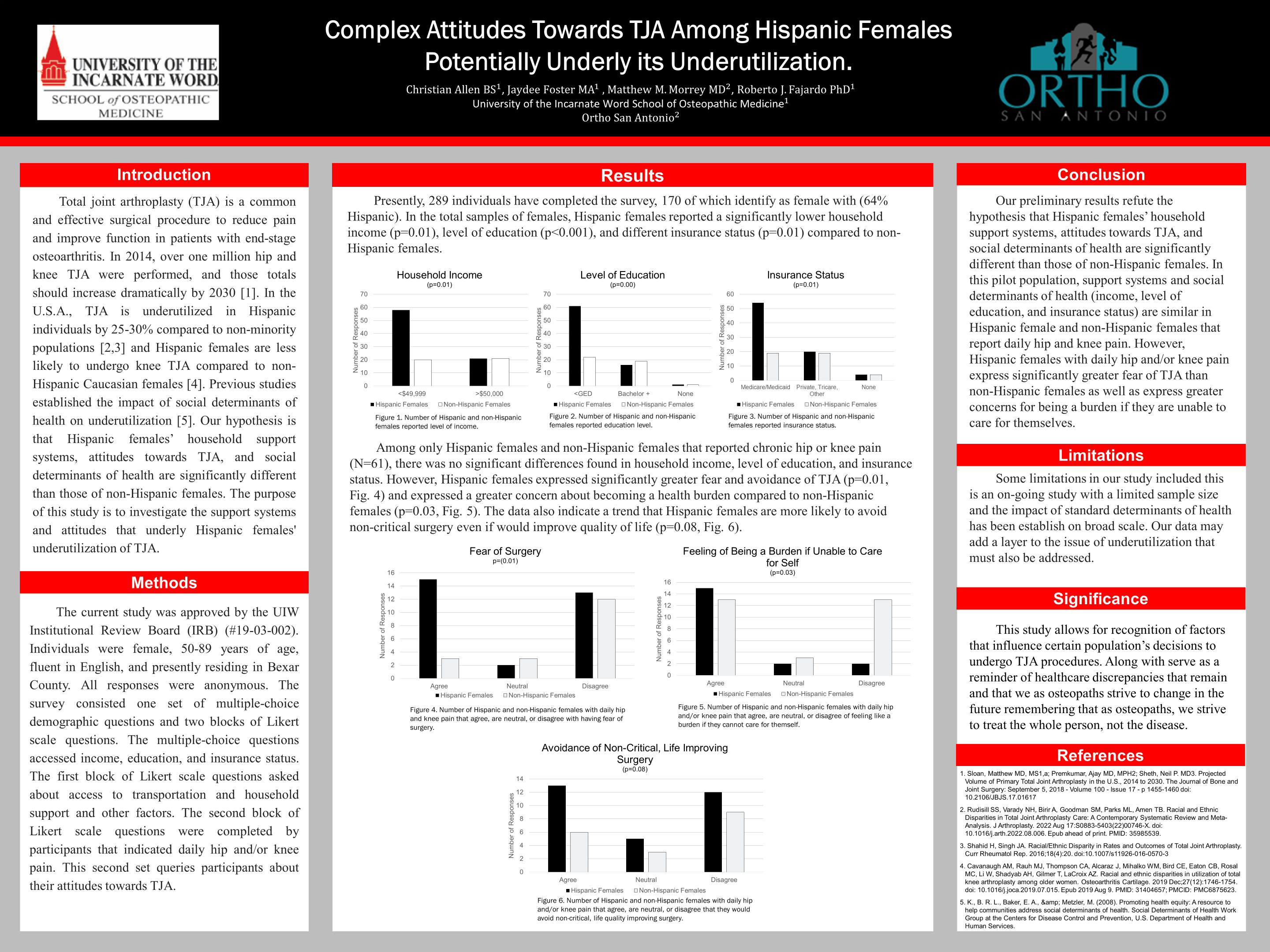